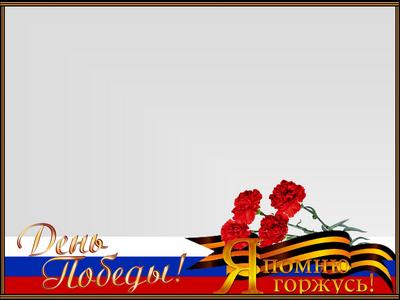 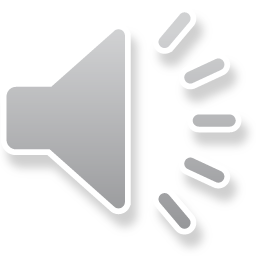 Першин   Александр   Ермолаевич
1916-1971
солдат -пехотинец
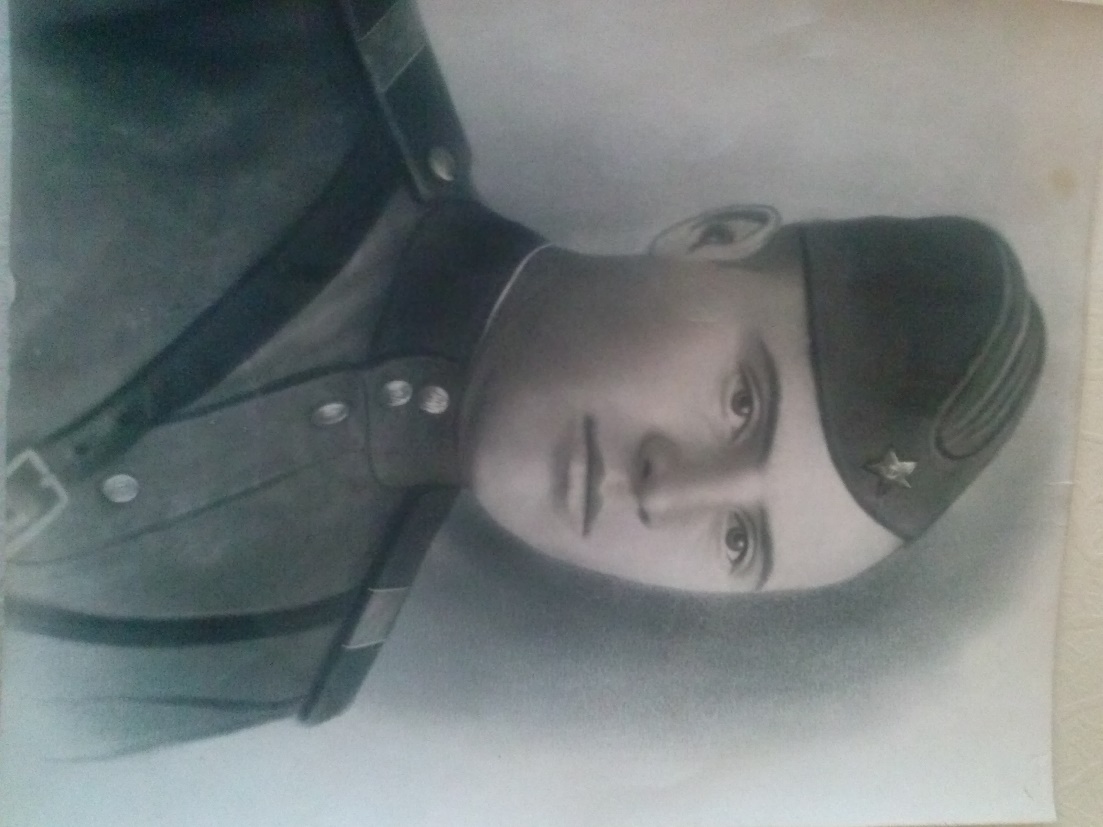 Выполнила воспитатель
МБДОУ «Детский сад №18»
Доля С.В.
В трудные дни для нашей страны солдат –пехотинец, Першин Александр Ермолаевич ,воевал на западном фронте.  Где благодаря храбрости и стойкости на полях сражений, советским солдатам-пехотинцам  удалось одолеть в жесточайшей схватке одного из сильнейших противников того времени – пехоту германского вермахта.
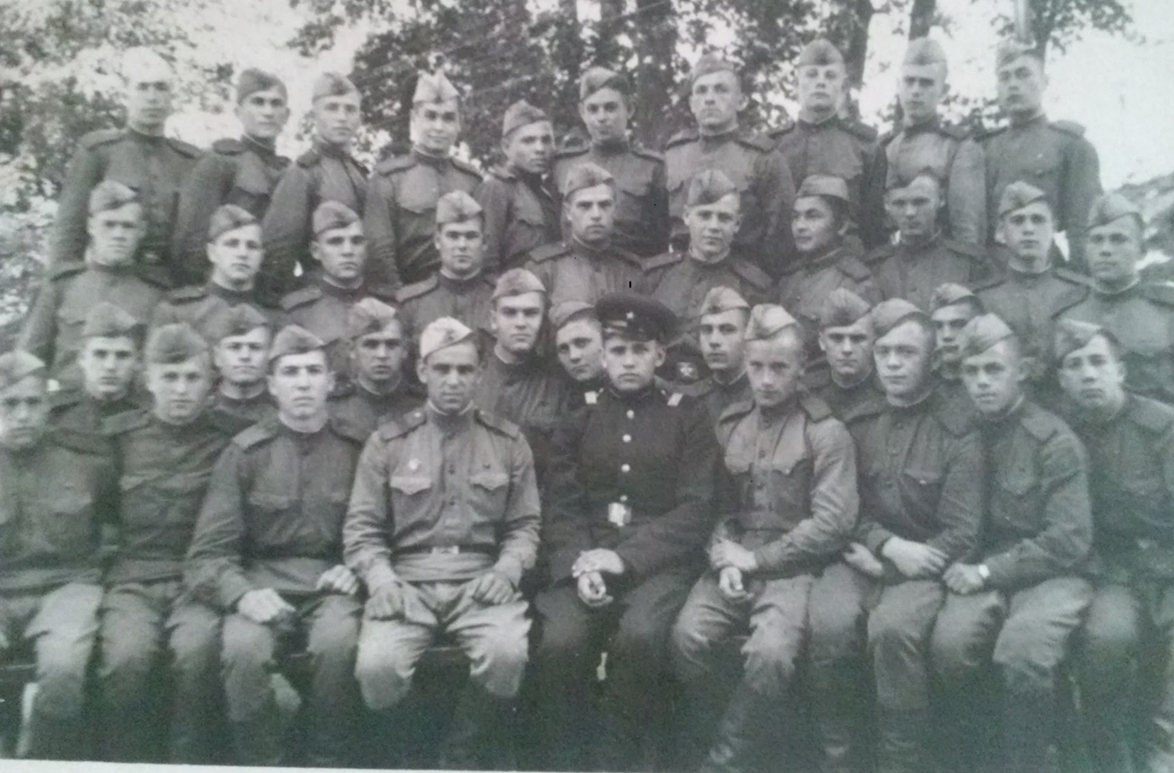 Друзья-однополчане
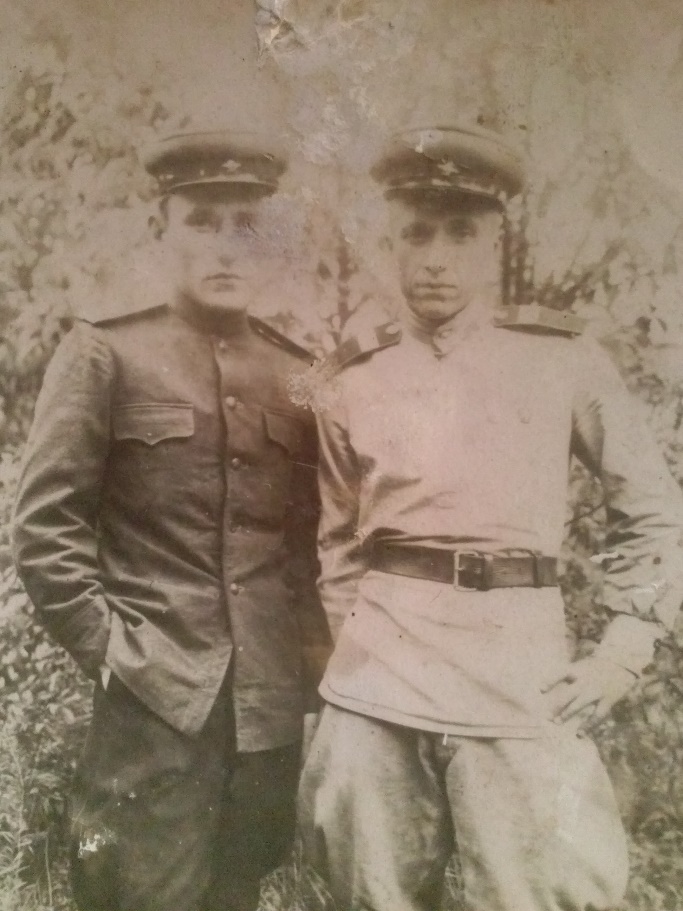 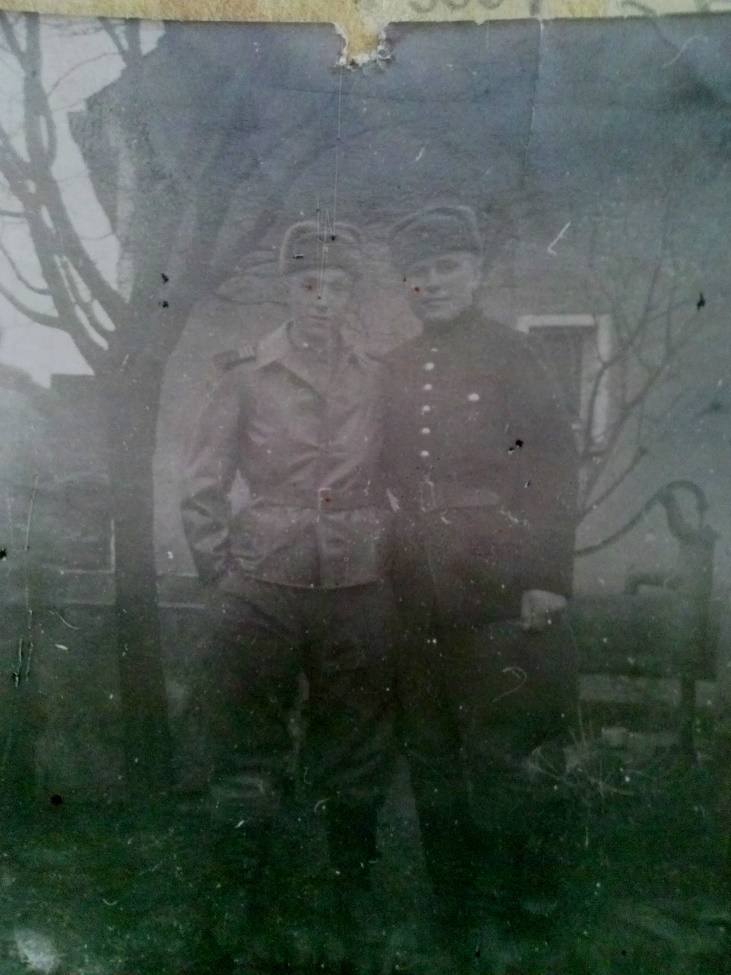 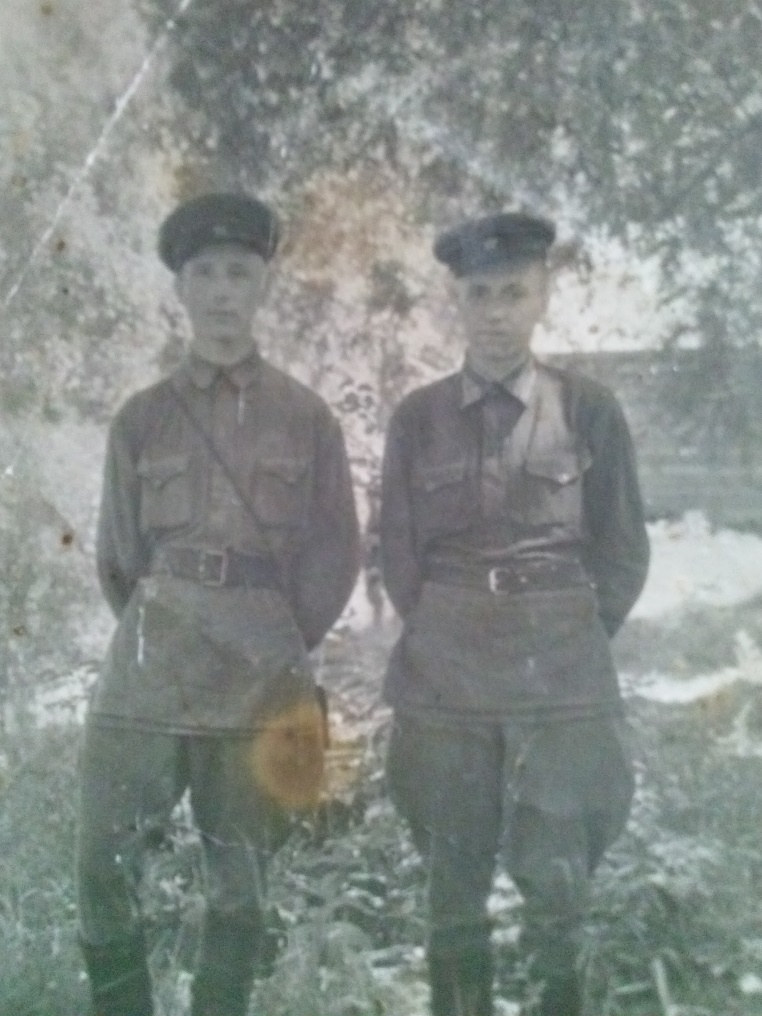 В перерывах между боем
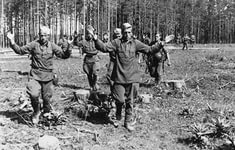 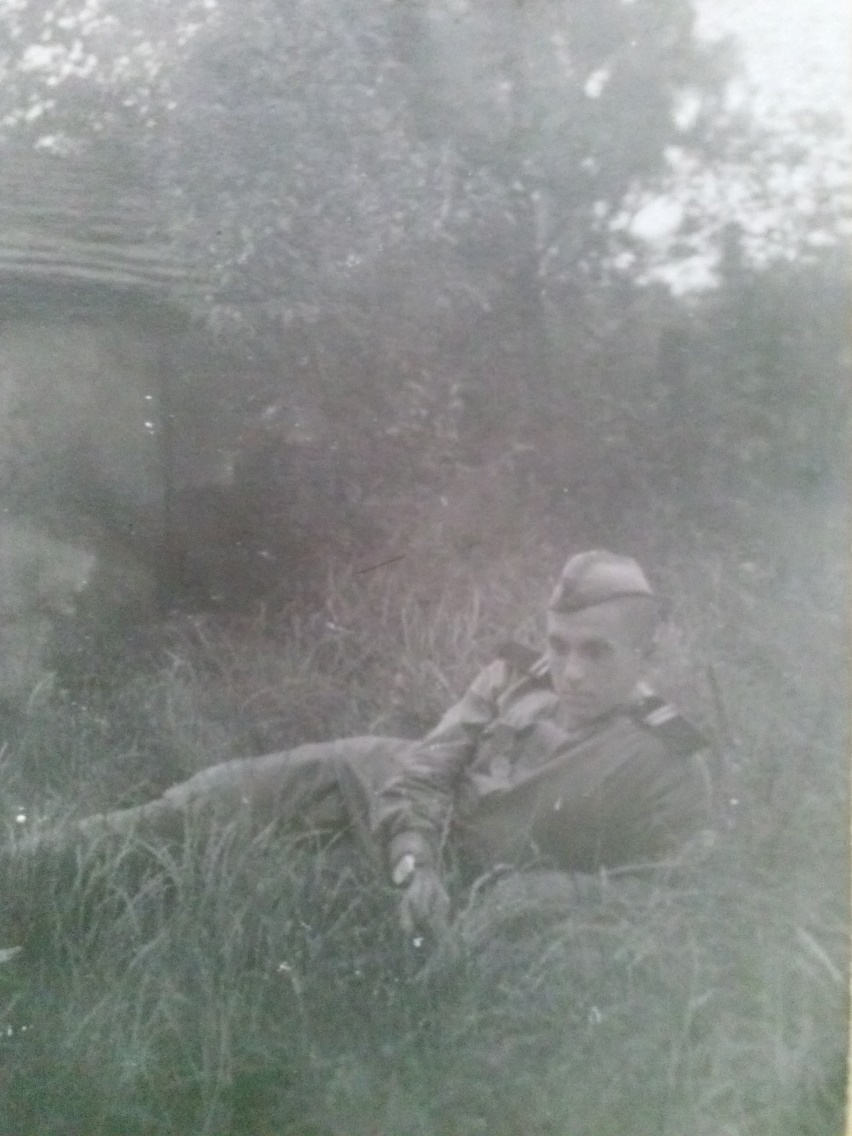 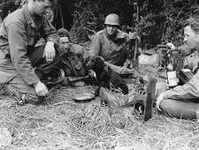 Першин Александр Ермолаевич был удостоен наградами;
Медаль за отвагу была учреждена 17 октября 1938 года для награждения воинов за личное мужество и отвагу в боях с врагами, за подвиги, совершенные во  время Великой Отечественной Войны
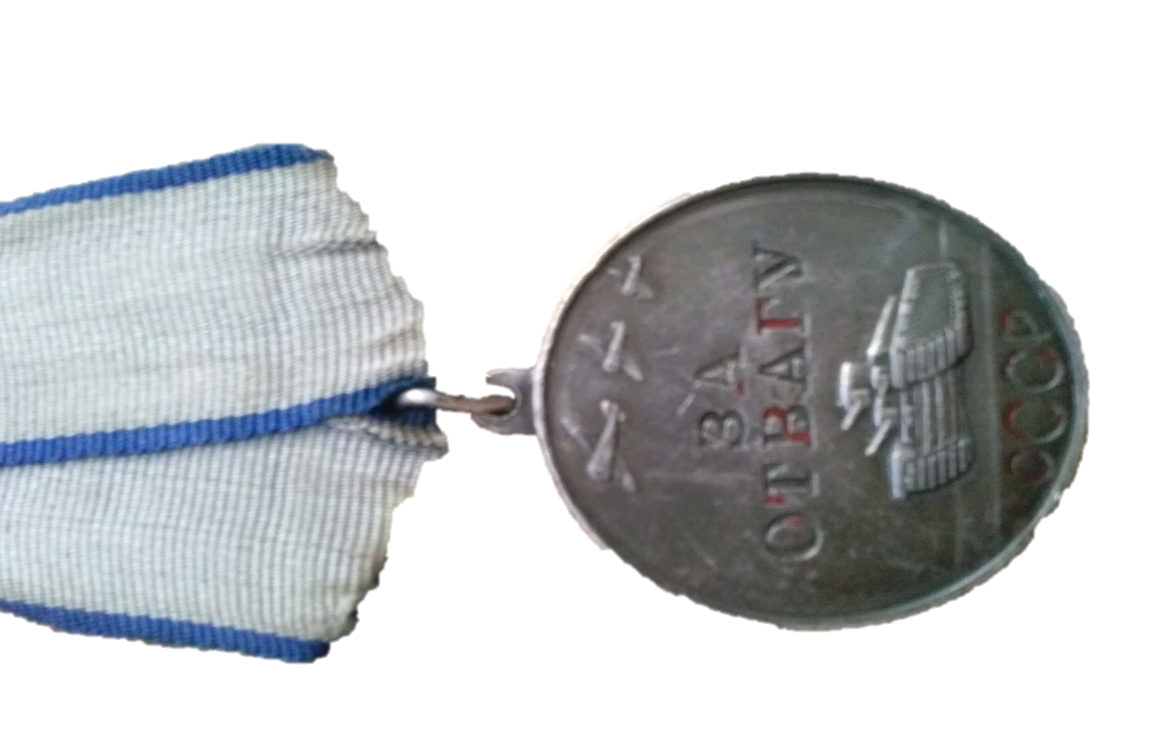 Орден Красной звезды 
«Символ отваги и бесстрашия». Награждение производилось за определенные заслуги в обороне и обеспечении безопасности Советского государства в военное время
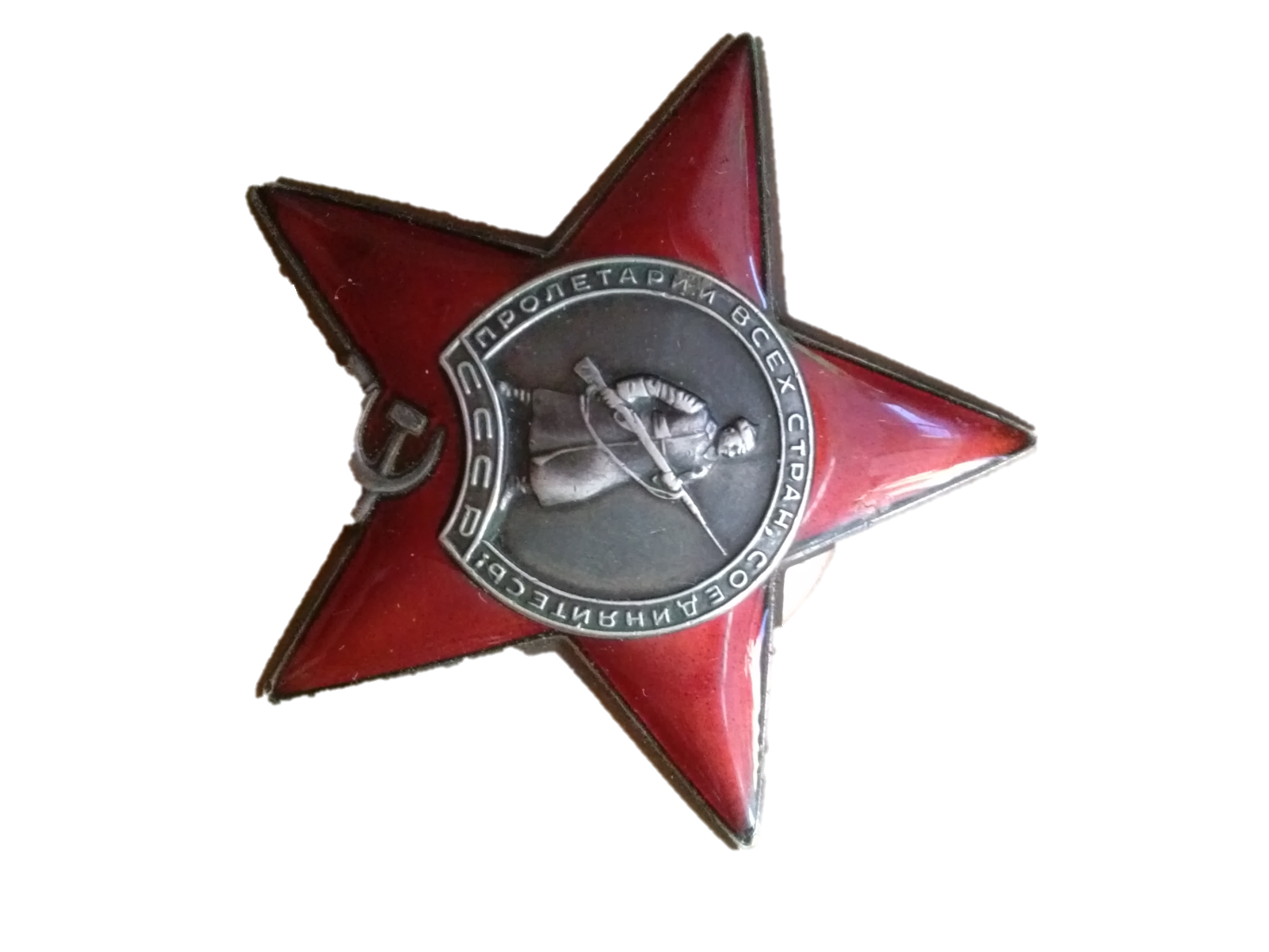 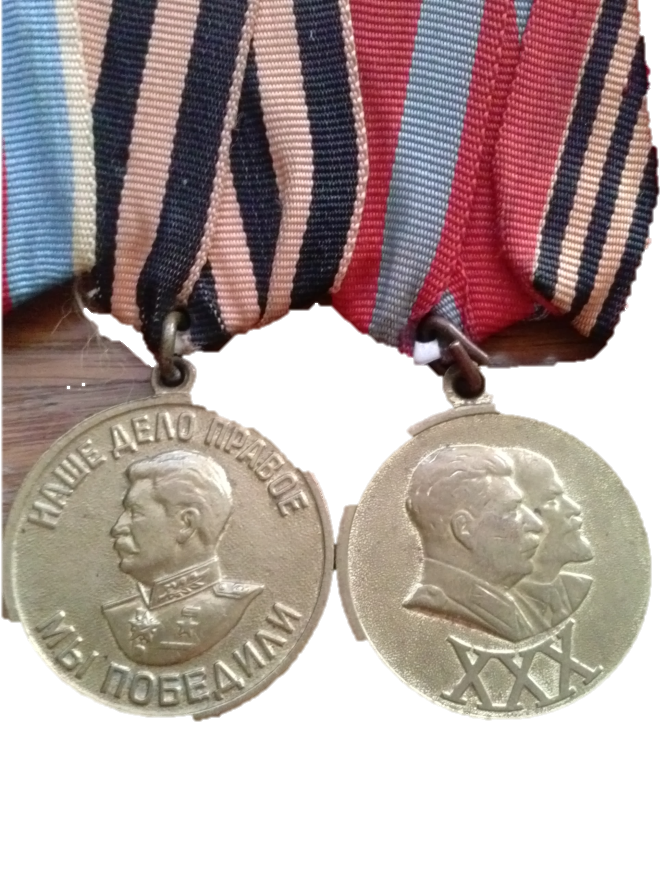 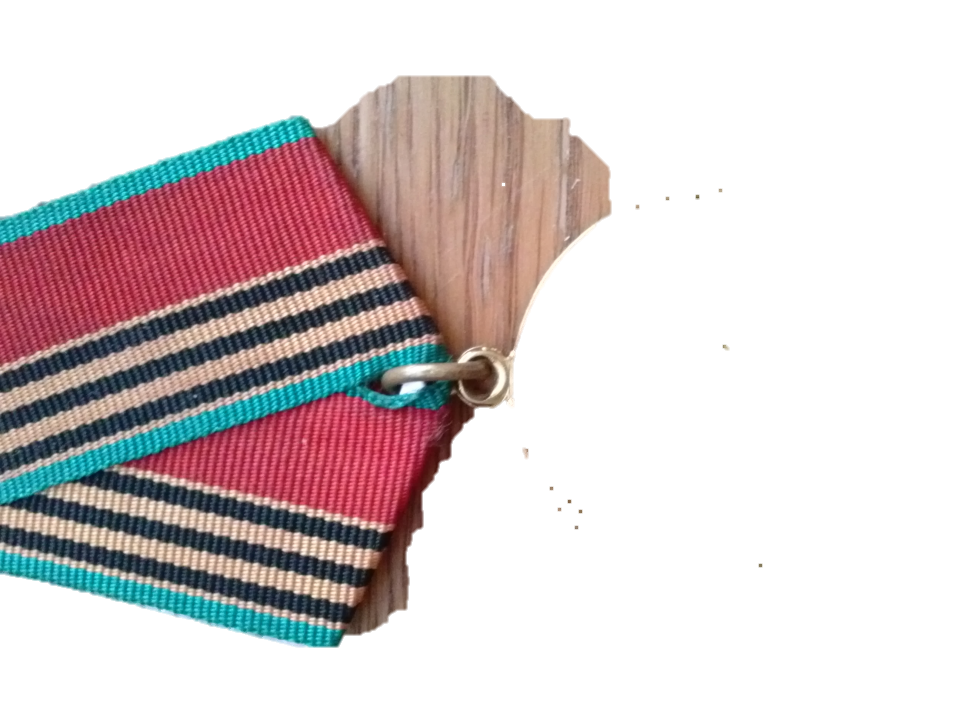 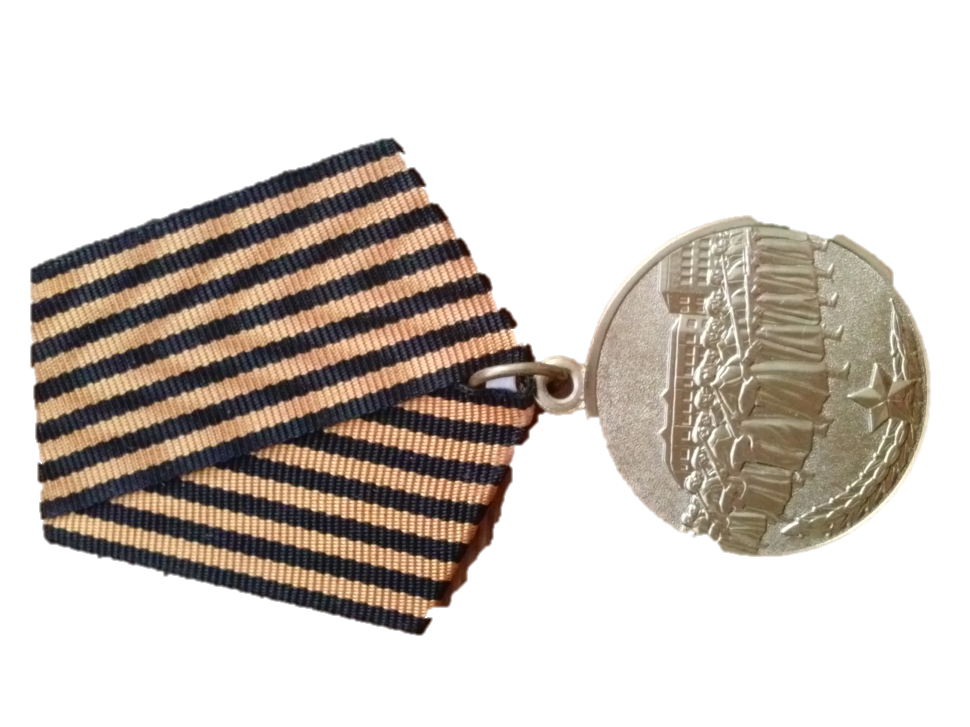 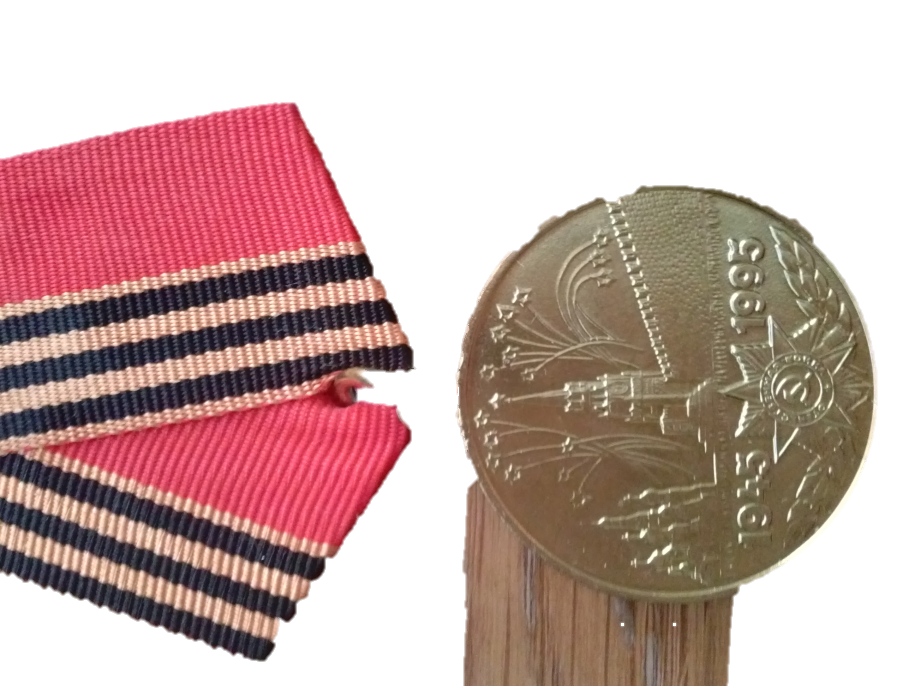 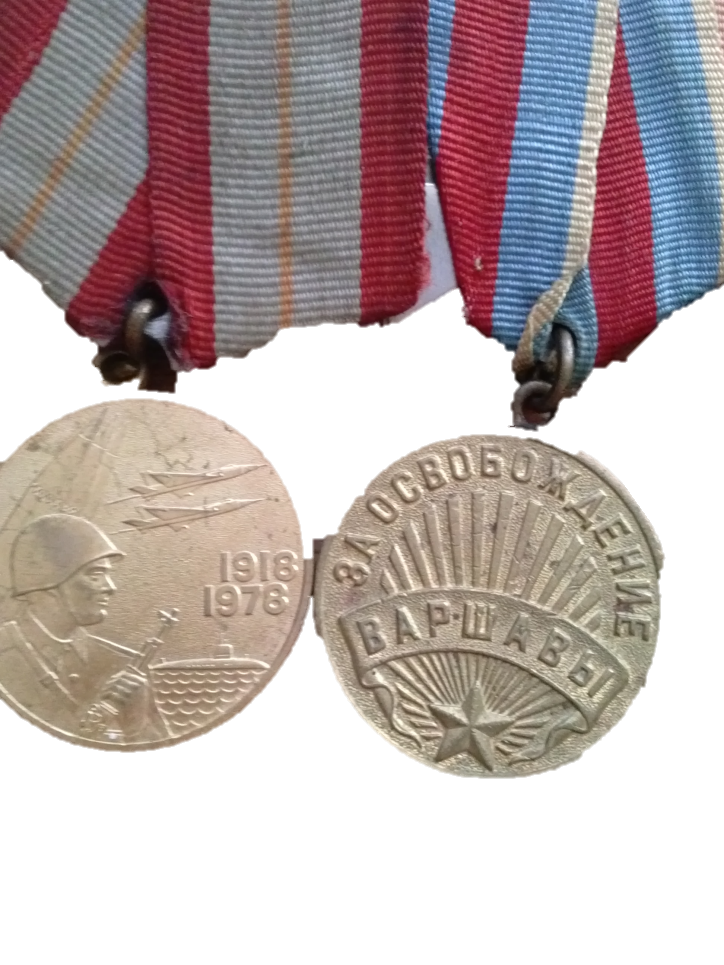 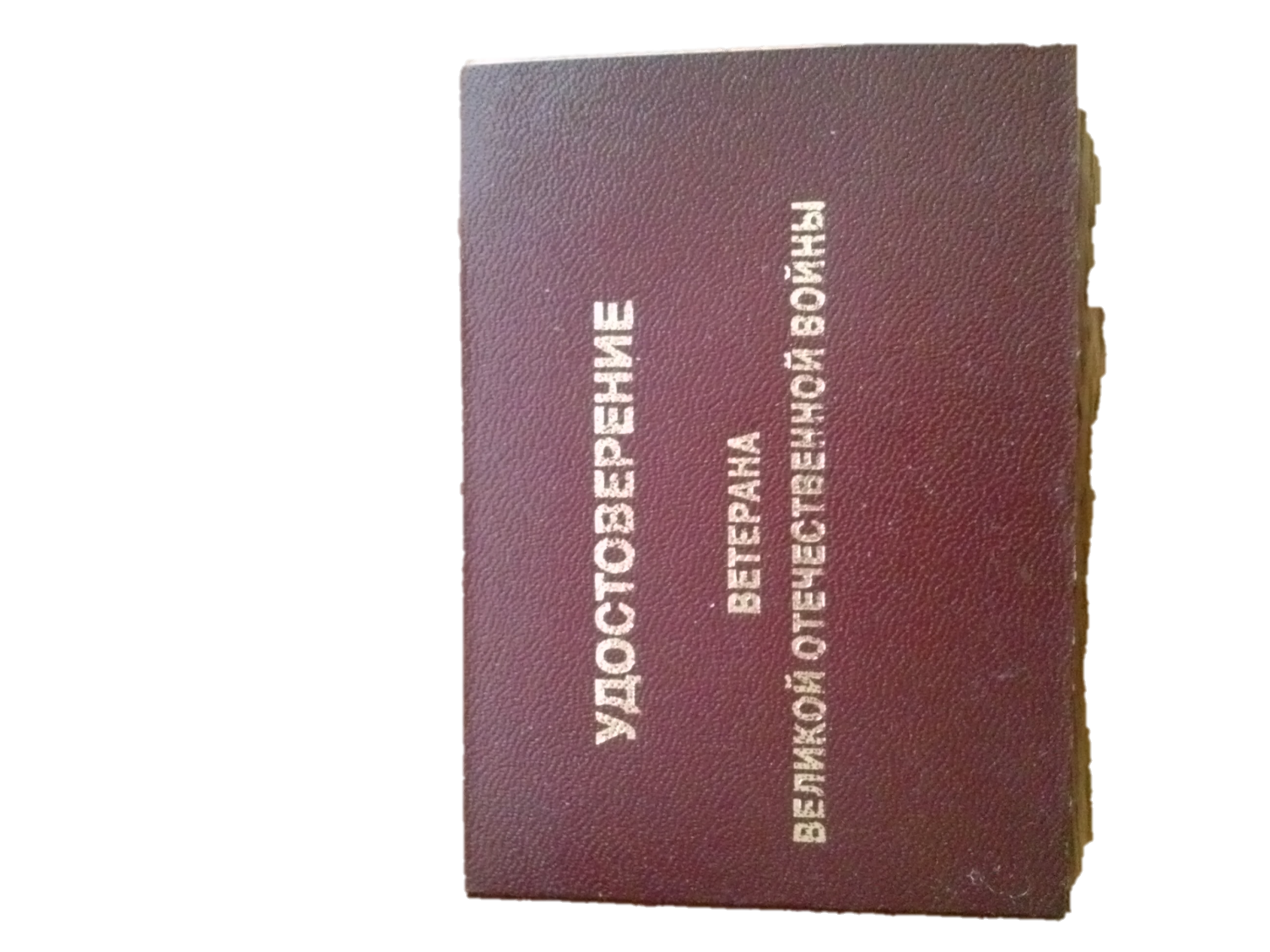 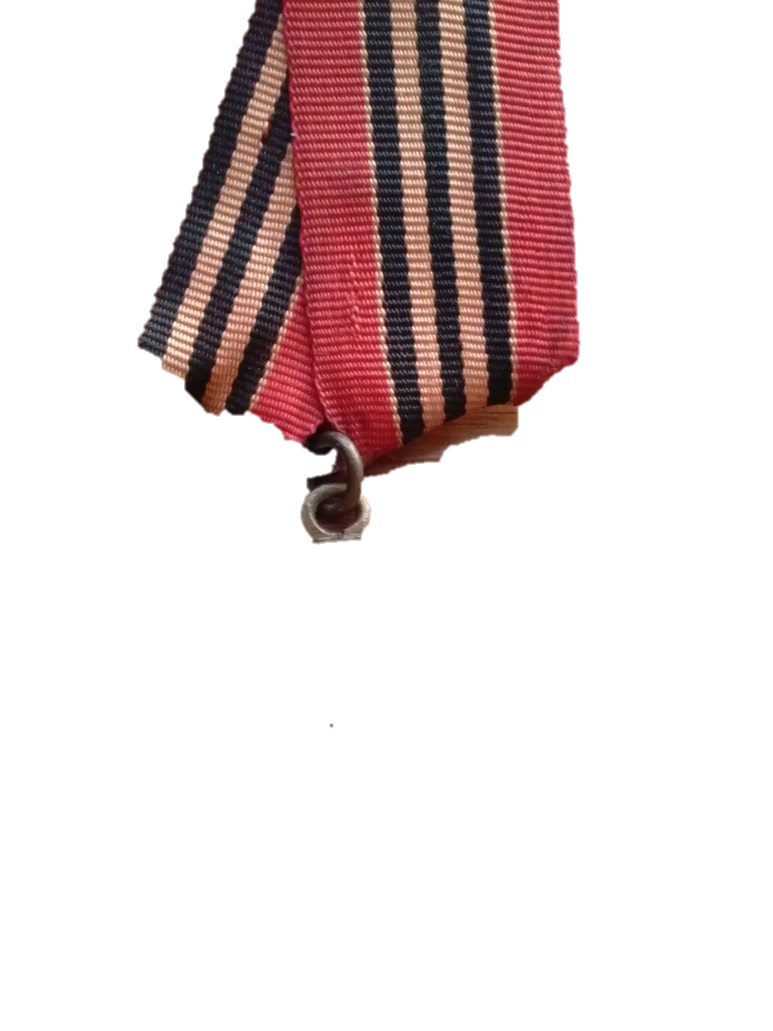 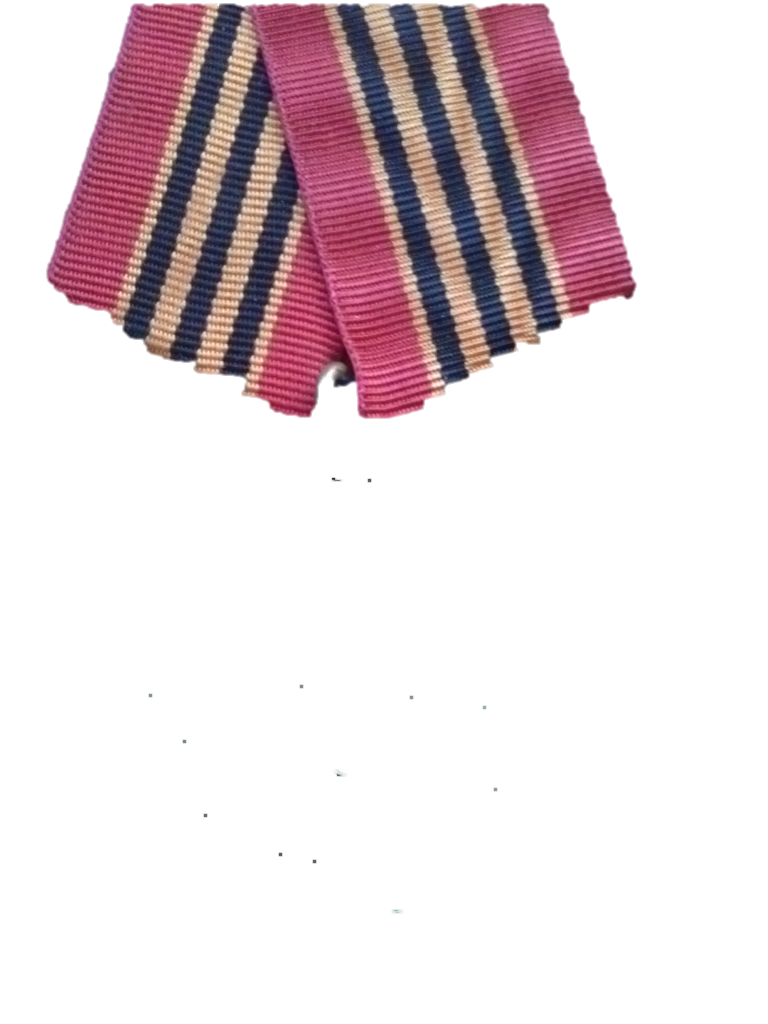